ERCOT IBRTF: NERC and Other Industry Updates
Julia Matevosyan
Chief Engineer
ESIG
01/20/2023
Ouline
Proposed modifications to ENTSO-E Requirements for Generators to include grid forming capability 

UNIFI Grid Forming Specifications 

Grid forming batteries in Australia
ENTSO-E to Include GFM Requirements into the Grid Code
ENTSO-E is the European association for the cooperation of transmission system operators (TSOs) for electricity. 
In 2016 ENTSO-E approved Network Code (NC) on Requirements for Generators (RfG) – a harmonized minimum standard that all generators across Europe must respect to connect to the grid.
On 11/23/22, ENTSO-E held a web-meeting to present proposed amendments to the network code to include grid forming capability requirements for IBRs (including battery storage) to ensure stable operation at high penetration of non-synchronous generation. 
The TSOs have developed this proposal for legal text and submitted it to the regulator for consideration.
ENTSO-E to Include GFM Requirements into the Grid Code
ENTSO-E recommends that initially the requirement is non-mandatory for all new IBRs. 
After approval of these amendments and implementation period (typically 2 years), the requirement will remain as non-mandatory for a transition period of 3 years after which it will become mandatory requirement. At a national level this may be done sooner if there’s urgency and need. 
ENTSO-E proposed that requirement remains as non-mandatory for IBRs connected below 110 kV and capacity of 0,8 kW or more (up to 0.1 MW – 1 MW depending on region).
These new requirement amendments, once approved, will only apply to new IBRs and will not apply retrospectively. 
The requirement is non-exhaustive, i.e. more detailed or stringent requirements can be implemented at a national level if there’s need.
[Speaker Notes: What’s the definition of PPM]
ENTSO-E to Include GFM Requirements into the Grid Code
At a high level the requirement is that within its current limits the IBR shall be capable of behaving as a voltage source behind an internal impedance at its POI during normal operation conditions and first instant after a grid disturbance (including voltage, frequency and phase angle disturbance). 
During first instant following a grid disturbance and while within IBR equipment limits:
Keep internal voltage amplitude and voltage phase angle unchanged during a voltage phase jump or voltage step (in positive and negative sequence) at a POI. The positive and the negative sequence current exchanged between the IBR and the grid shall flow naturally according to grid and inverter impedances. 
The relevant system operator shall specify a minimum time dependent current profile for which the grid forming capability of the IBR is required
ENTSO-E to Include GFM Requirements into the Grid Code
During the disturbance period (voltage magnitude, frequency and voltage phase angle disturbance) and after the first instant:
The internal voltage magnitude and voltage phase angle of the IBR shall be adapted according to a predefined dynamic performance (as specified by the relevant TSO). 
IBR active and reactive current adjustments shall always respect IBR capability and current limits 
IBR shall be capable of stable and smooth transition when reaching its current limits without interruption, in a continuous manner and returning to the behavior as described by a minimum time dependent current profile as soon as the limitations are no longer active. 
The required energy to deliver minimum GFM capability as described above shall be ensured through the whole active power operating range of IBR.
ENTSO-E to Include GFM Requirements into the Grid Code
In addition to the requirements listed above, larger IBRs (10s-100s MW range) are also required to be capable of  smooth and stable transition towards and from island mode of system operation, without interruption, in a continuous manner performing the needed active and reactive power adjustments.
If specified by a relevant system operator the IBR shall be capable of limiting transient frequency deviations both in low and high frequency events. In this case the relevant TSO shall specify the contribution to inertia in their requirements. 
During the transitional period of 3 years and, if specified by the relevant TSO, larger IBRs shall be capable of providing fast frequency response within equipment capability and energy availability (i.e. no capacity reservation required).
UNIFI Specifications
Universal Interoperability for Grid-Forming Inverters (UNIFI) Consortium is a project funded by the U.S. Department of Energy. The project brings together leading researchers, industry stakeholders, utilities, and system operators to address fundamental challenges in seamless integration of grid-forming (GFM) technologies into power systems of the future. The project objectives include R&D, Commercialization and Demonstration, Outreach and Training. 
One of the project tasks is to provide uniform functional specifications for GFM IBRs for integrating GFM IBRs in electric power systems at any scale
The first version of the specification  was released on December 15th 2022 and it is envisioned that it will be a “living document” regularly updated during the course of the project and beyond. 
These specs are in addition to applicable GFL requirements unless such requirements prevent GFM functionality.
UNIFI Specifications
Performance Requirements for Operation Within Normal Grid Operating Conditions:  
Autonomously Support the Grid 
Dispatchability of Power Output – similar to requirements currently applied to GFL IBRs 
Provide Positive Damping of Voltage and Frequency Oscillations
Active and Reactive Power Sharing across Generation Resources
Robust Operation in Grids with Low System Strength 
Voltage Balancing
Performance Requirements for Operation Outside Normal Conditions
Ride-through Behavior (within equipment limits and at the limit)
Response to Asymmetrical Faults 
Response to Abnormal Frequency 
Response to Phase Jumps and Voltage Steps 
Intentional Islanding
UNIFI Specifications
Additional GFM Capabilities and Considerations
Black Start and System Restoration 
Regulating Voltage Harmonics 
IBR Short-Term Rated Current 
Constraints Due to Input Source
Communications between System Operator and IBR – similar to requirements currently applied to GFL IBRs 
Secondary Voltage and Frequency Signal Response – similar to requirements currently applied to GFL IBRs
Upcoming G-PST/ESIG Webinar on UNIFI specs
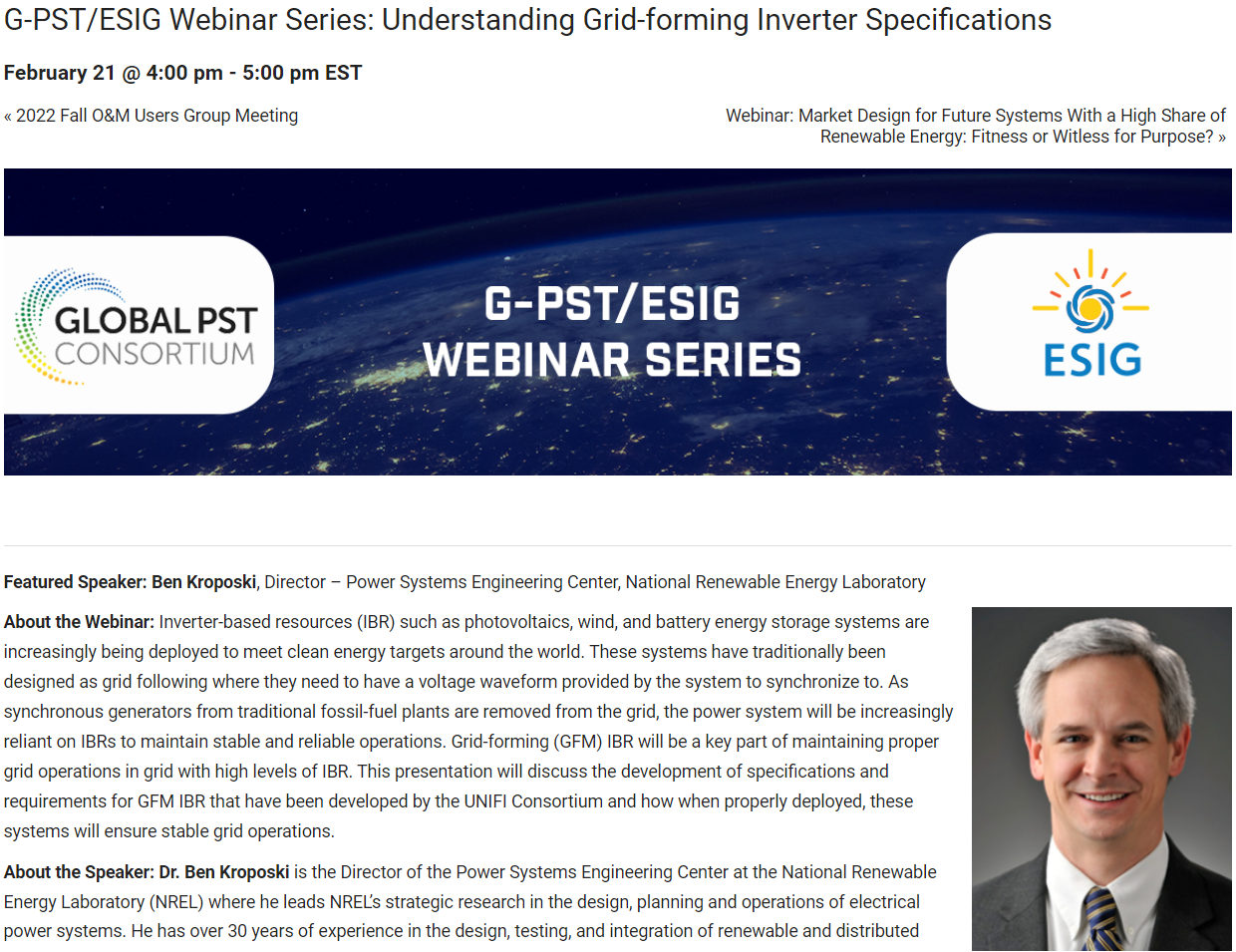 At the upcoming G-PST/ESIG webinar on 02/21/2023 Ben Kroposki (NREL) will cover the UNIFI specifications in more detail
Grid Forming Batteries in Australia
Currently Australia is leading the way with three grid scale grid forming batteries in operation:
Dalrymple BESS: 30 MW/8 MWh by Hitachi ABB, commissioned 2018
Hornsdale BESS: 150MW/194MWh by Tesla. This battery was initially built in 2017 as 100 MW grid following and then expanded to 150 MW and GFM capability, provided support during recent South Australia separation event in November 2022.
Wallgrove BESS: 50MW/75MWh by Tesla began commercial operation in December 2022.
Additional three  are under construction. 
Broken Hill BESS:  50MW/50MWh GFM BESS, construction started in fall 2022 with expected in-service date is mid-2023. 
Riverina and Darligton Point BESS: three projects with total capacity of 150MW/300MWh by Tesla
New England BESS: 50MW/50 MWh, construction started in spring 2022 with expected completion date of 2023
Grid Forming Batteries in Australia
On December 17, 2022, the Australian Renewable Energy Agency (ARENA) announced co-funding of eight large scale GFM batteries across Australia with total project capacity of 2 GW/4.2 GWh. All the batteries are expected to reach financial close in 2023 and be operational by 2025
The developers and projects ARENA has selected for support are:
AGL: a new 250 MW / 500 MWh battery in Liddell, NSW.
FRV: a new 250 MW / 550 MWh battery in Gnarwarre, VIC.
Neoen: retrofitting the 300 MW / 450 MWh Victorian Big Battery in Moorabool, VIC
Neoen: a new 200 MW / 400 MWh battery in Hopeland, QLD.
Neoen: a new 200 MW / 400 MWh battery in Blyth, SA.
Origin: a new 300 MW / 900 MWh battery in Mortlake, VIC
Risen: a new 200 MW / 400 MWh battery in Bungama, SA.
TagEnergy: a new 300 MW / 600 MWh battery in Mount Fox QLD.
Julia Matevosyan
julia@esig.energy